MsPowerPoint piedāvātās iespējas informācijas prezentēšanai
Ieva Brence
Šodienas nodarbības sagaidāmie rezultāti
Zināšanas: Pārzināt MsPowerPoint piedāvātās pamatiespējas
Prasmes: Prast izmantot MsPowerPoint pamatfunkcijas prezentāciju sagatavošanā 
Kompetences: Spēt izmantot iegūtās zināšanas turpmākai attīstībai
Apskatāmie temati
Prezentāciju noformējuma pamatprincipi
Grafiku veidošana (MsExcel pamatfunkcijas)
Video failu ievietošana prezentācijās, attēlu ievietošana un koriģēšana 
Animāciju iestatīšana
Ieva Brence, Dr.sc.administr.
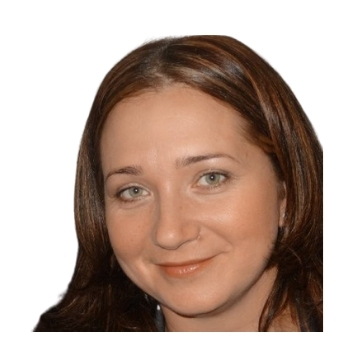 Par Jums
MsPowerPoint: 

Pārzinu augstā līmenī (4)
Pārzinu vidējā līmenī (3)
Strādāts ar pamatlietām (2)
Nav strādāts ar MsPowerPoint (1)
Logo vai citas nepieciešamās informācijas ievietošana slaidu šablonā
Skats – Slaidu šablons – Ievietot attēlu
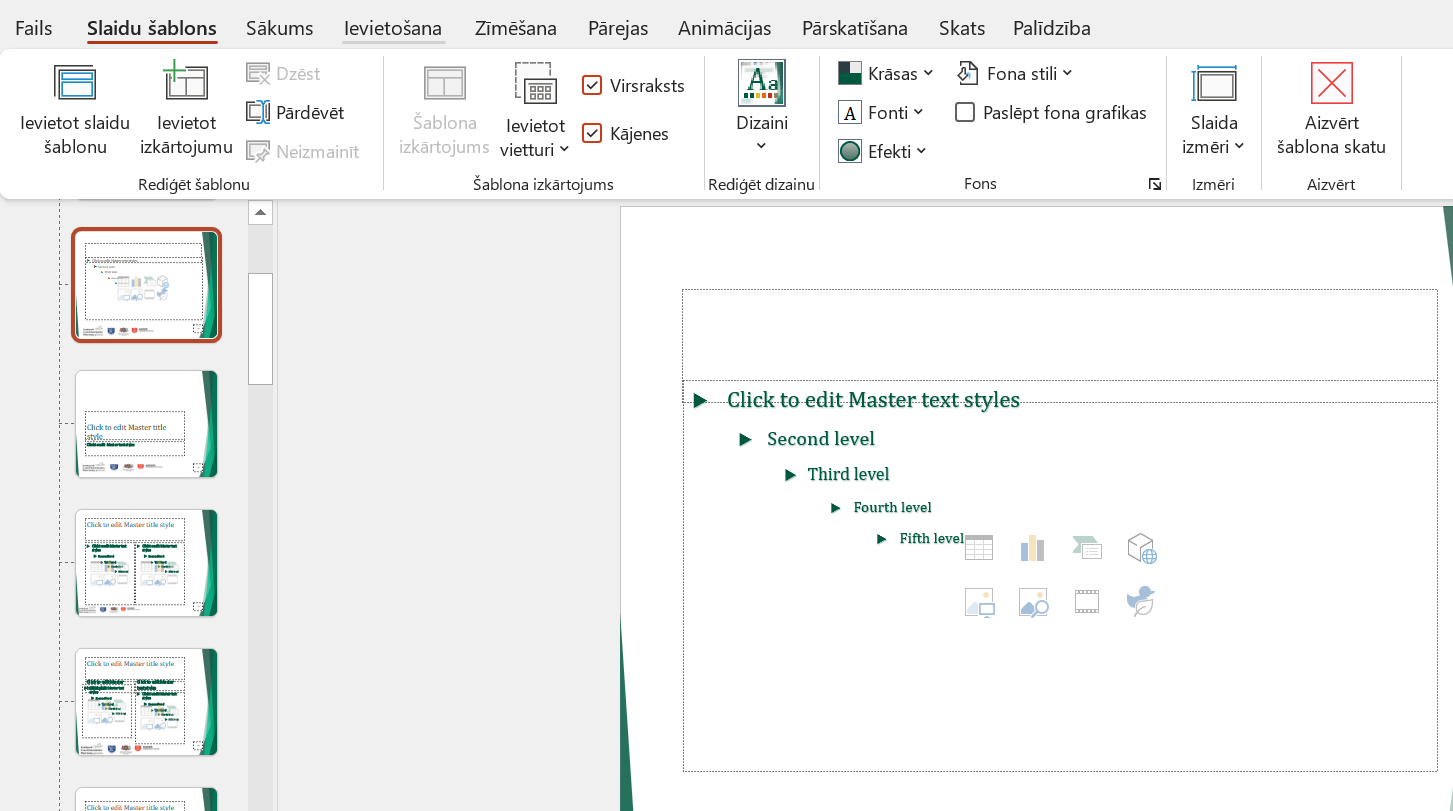 Slaidu šablons – Formas formatēšana – Krāsu, fontu iestatīšana, utt
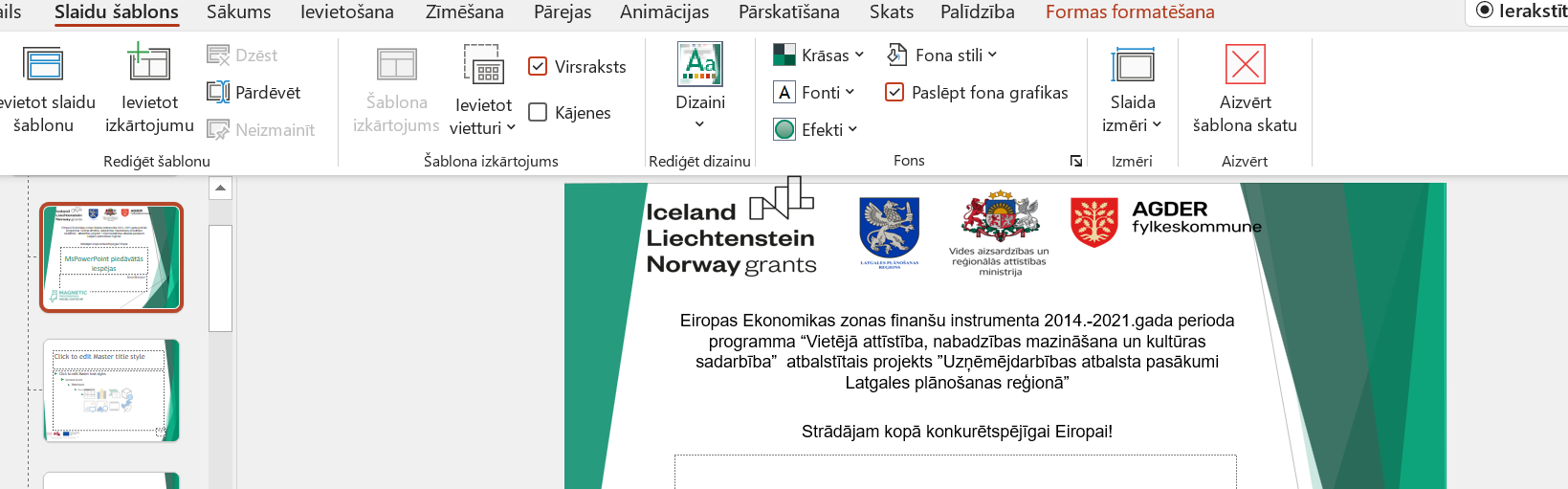 Grafiku veidošana: Ievietot - Diagramma
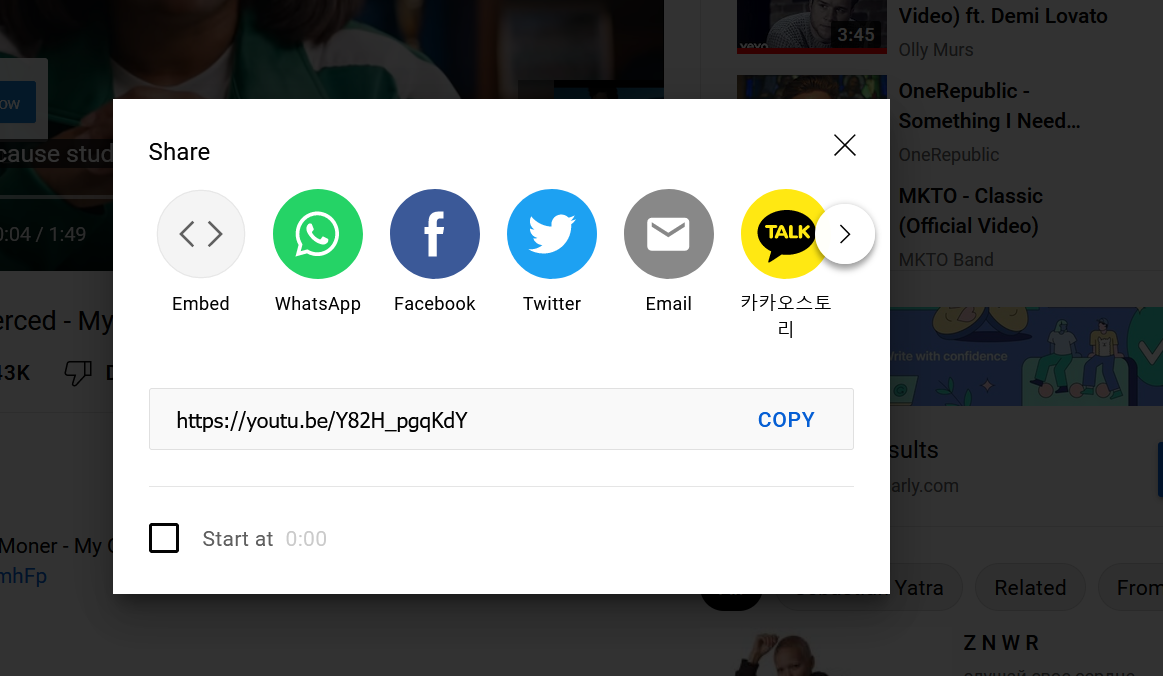 Video faila ievietošana
Video ievietošana – Fails
VIDEO FAILS (links)   - ja nepieciešams ievietot tikai linku uz video
Video ierakstīšana
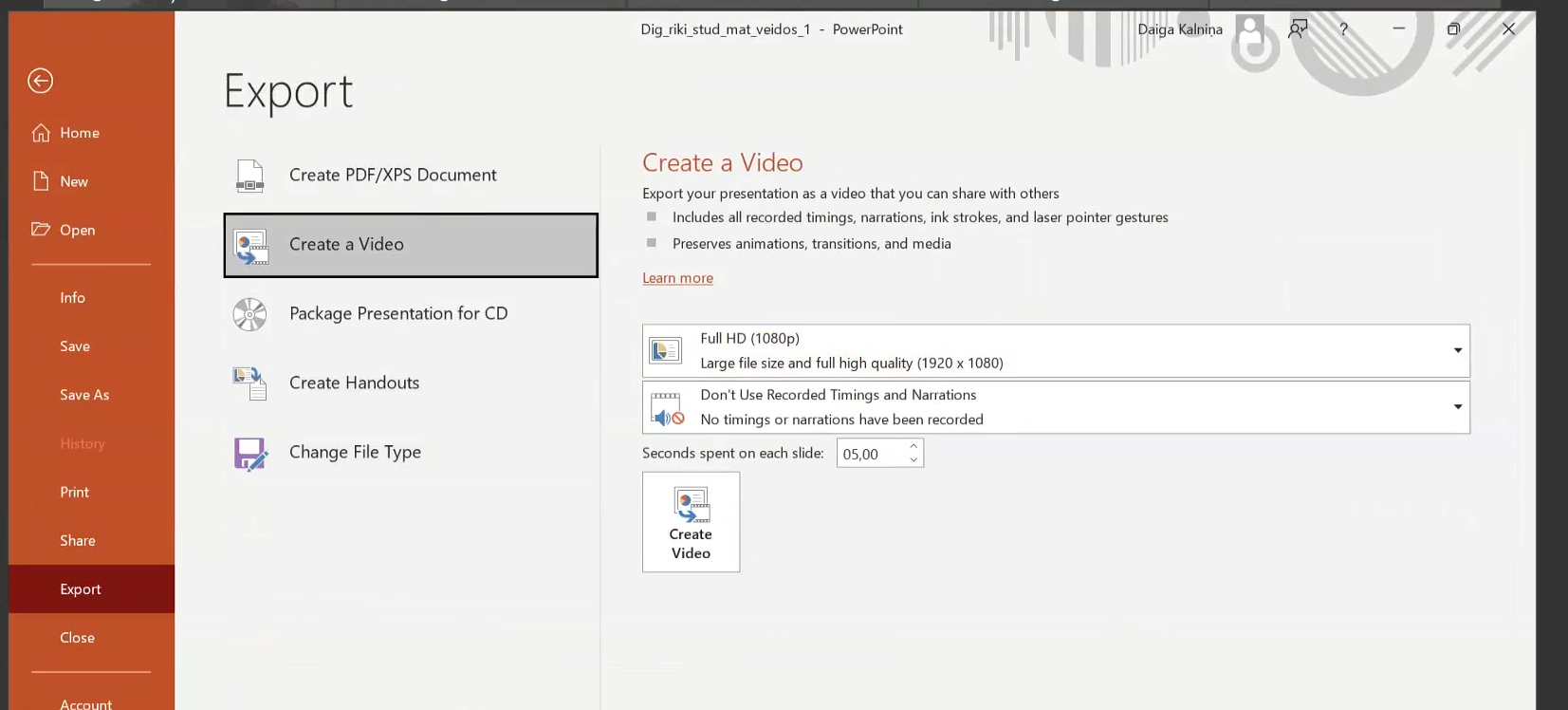 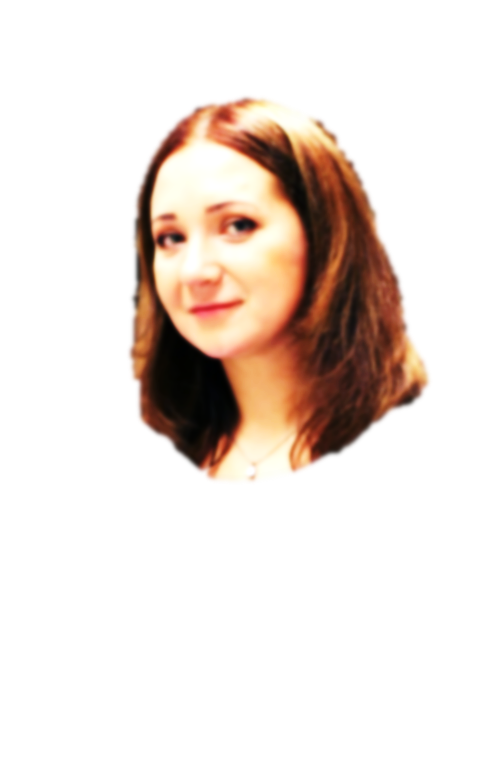 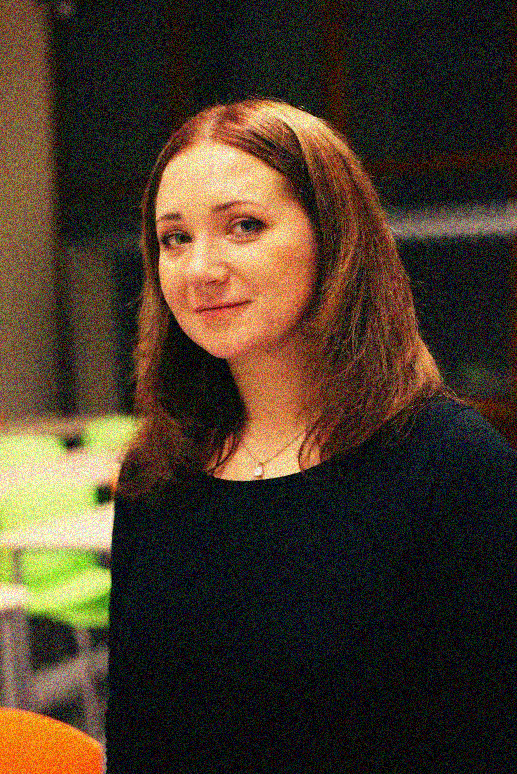 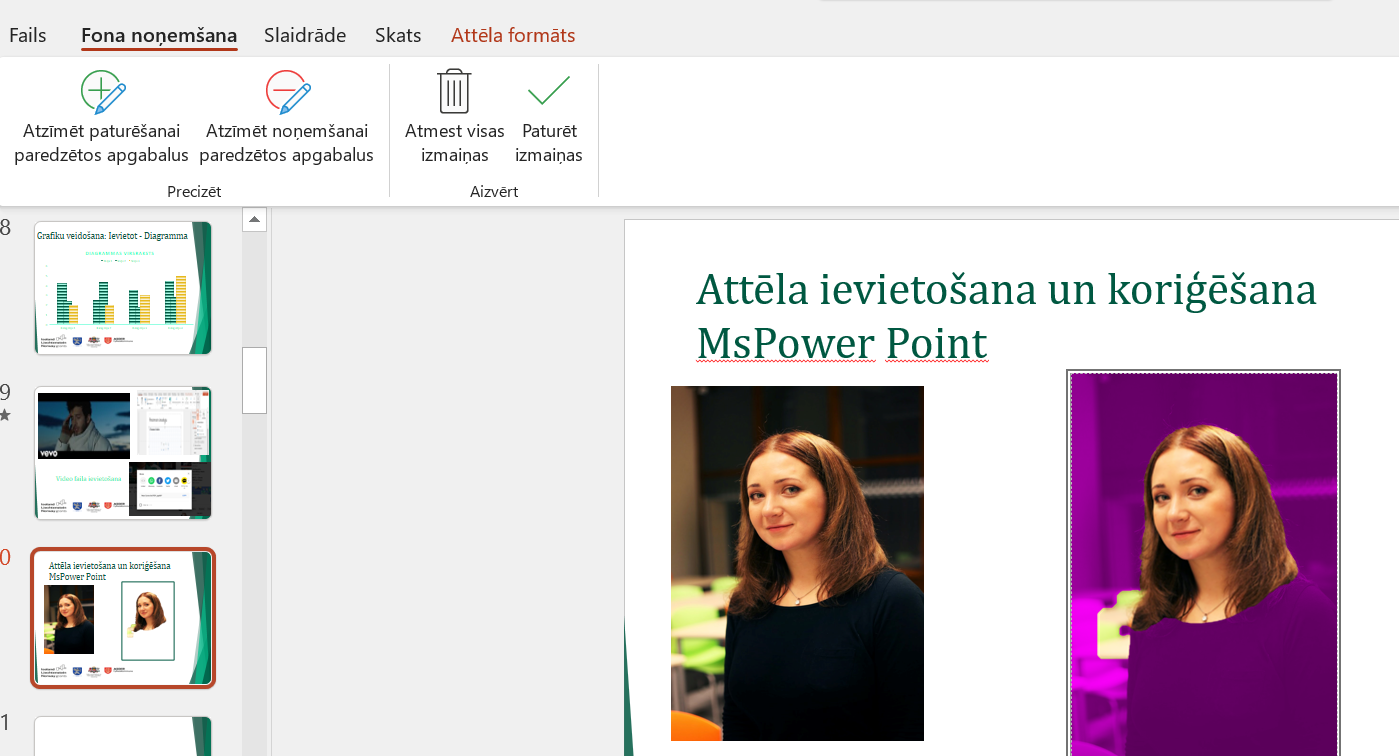 Attēla ievietošana un koriģēšana MsPower PointBezmaksas papildus alternatīva – www.photopea.com (nav saistīta ar MsPowerPoint)
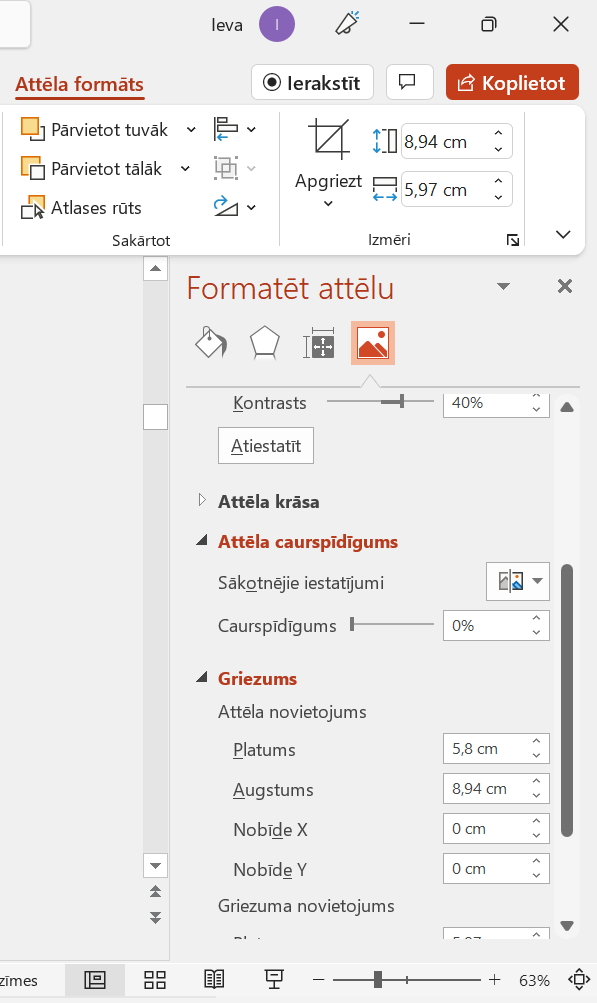 Attēla koriģēšana (formatēšana)
Rediģēt iespējams jebkuru attēlu, ne tikai fotogrāfiju
Infografikas veidošana (MsPowerPoint)
Sāka  mācības
Nokārtoja eksāmenu
Nokārtoja eksāmenu teicami
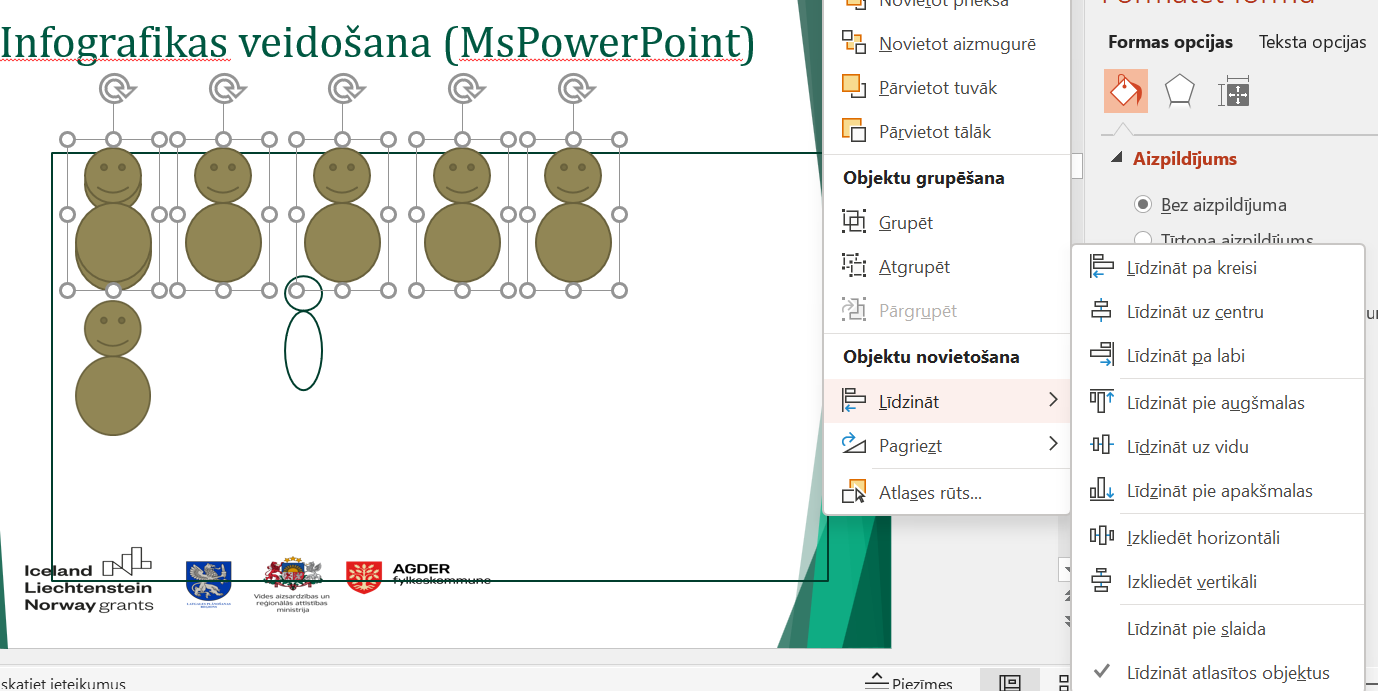 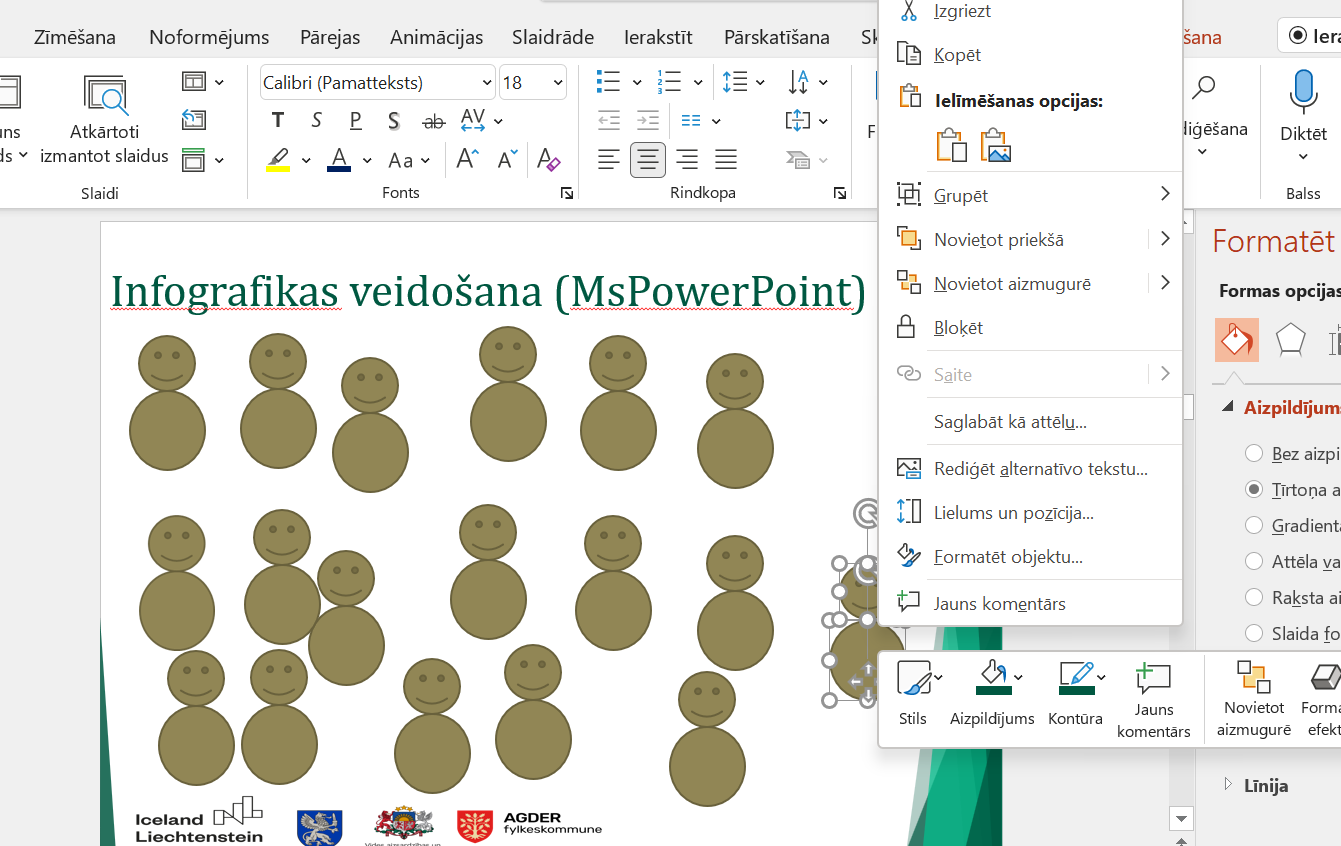 Infografikas veidošana (MsPowerPoint) – būtiskākais – grupēšana un izlīdzināšana
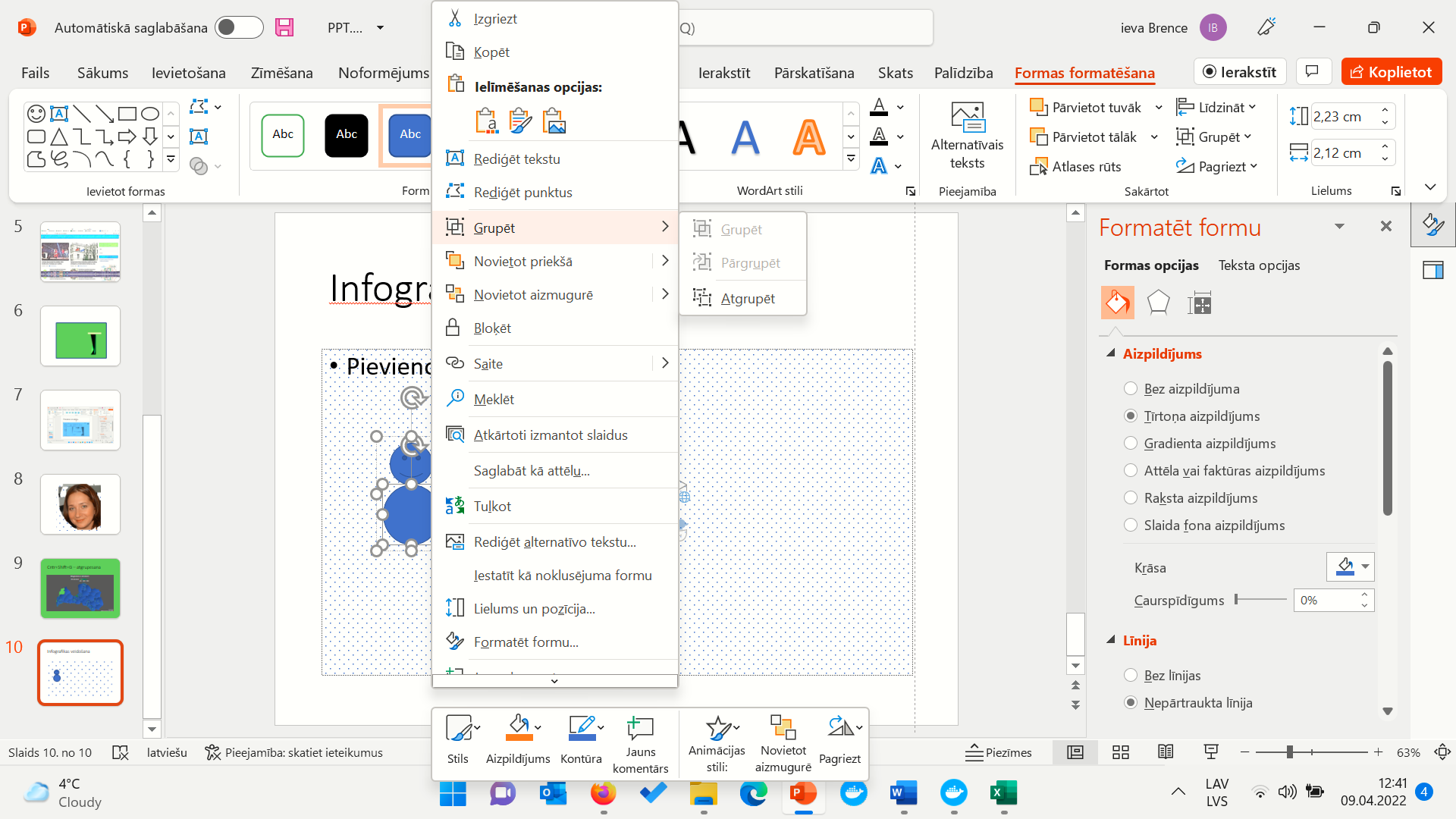 Animāciju ievietošana
1
2
3
Slaidu dublēšana – ja neesam droši, ka kaut ko nenodzēsīsim
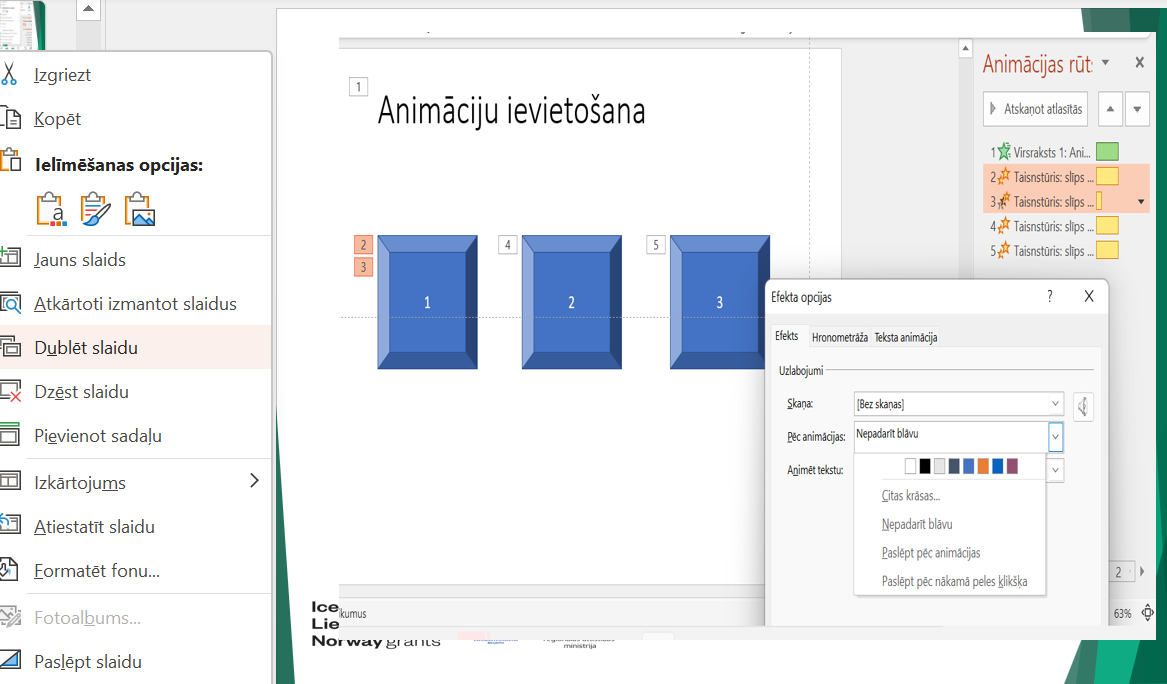 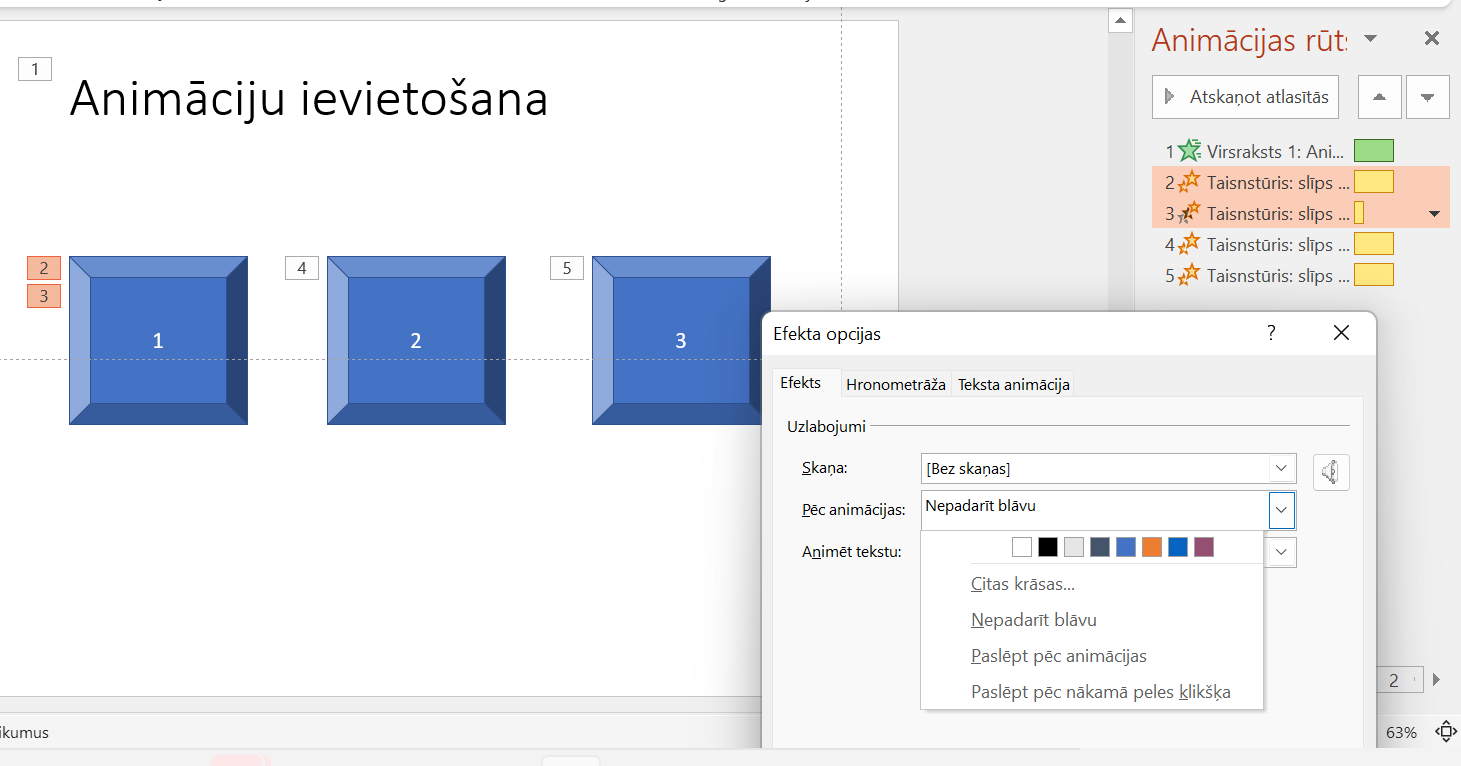 Tabulu veidošana un izcēlumi tabulās
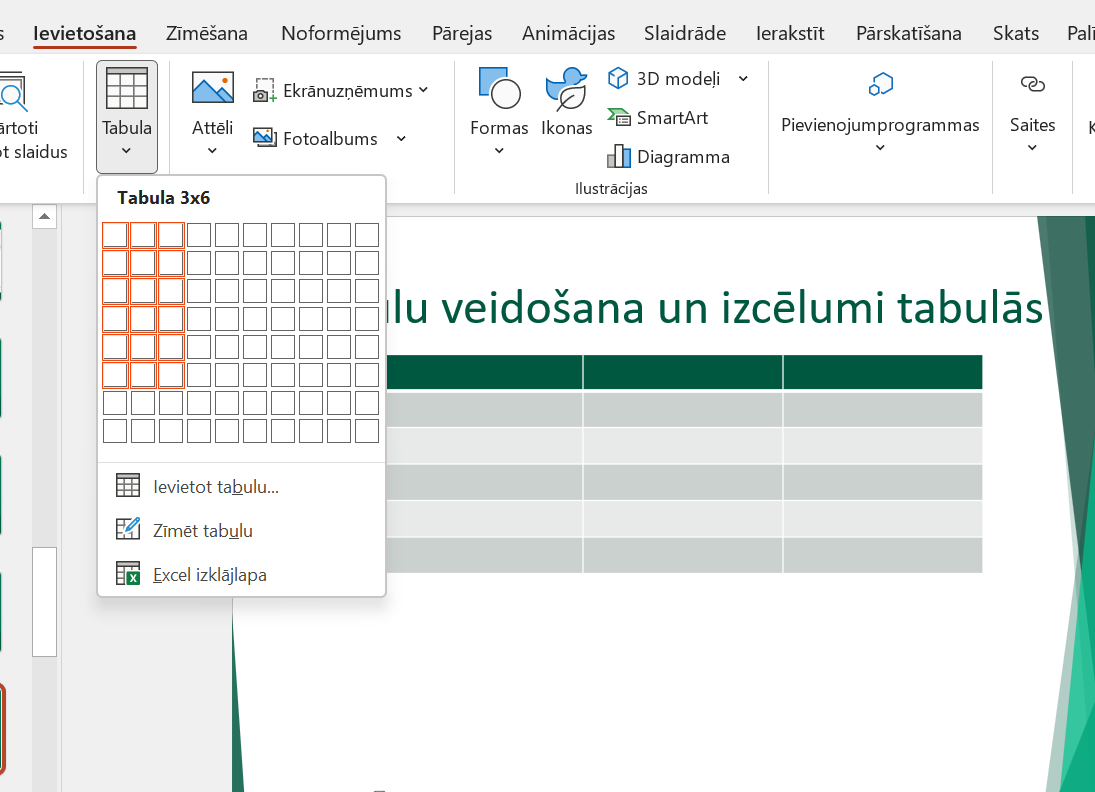 Izcēlumi tabulā
Animācijas efekti
Animācijas efekti atsevišķām rindām
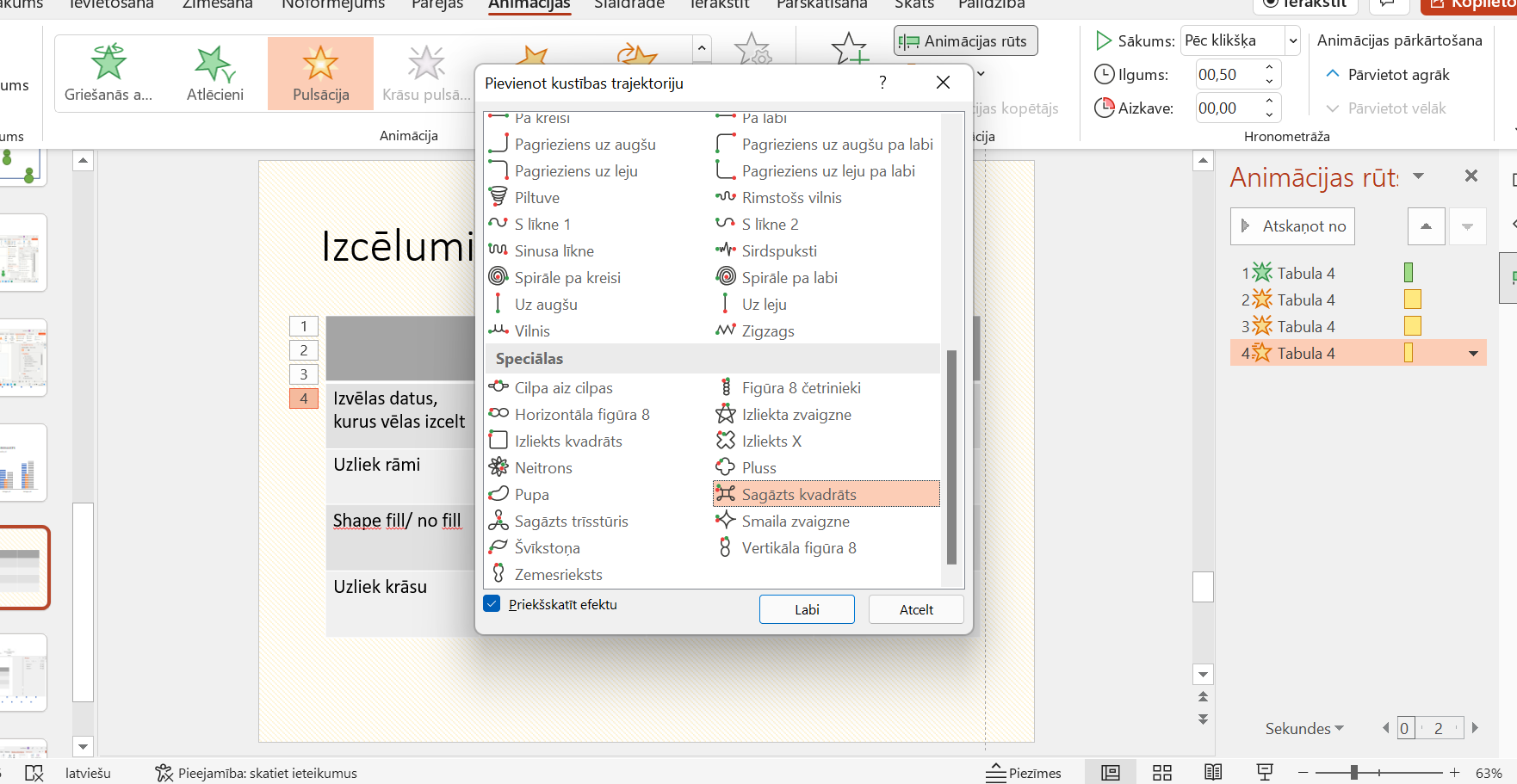 Teksta izcelšana – Zīmēšana (Draw)
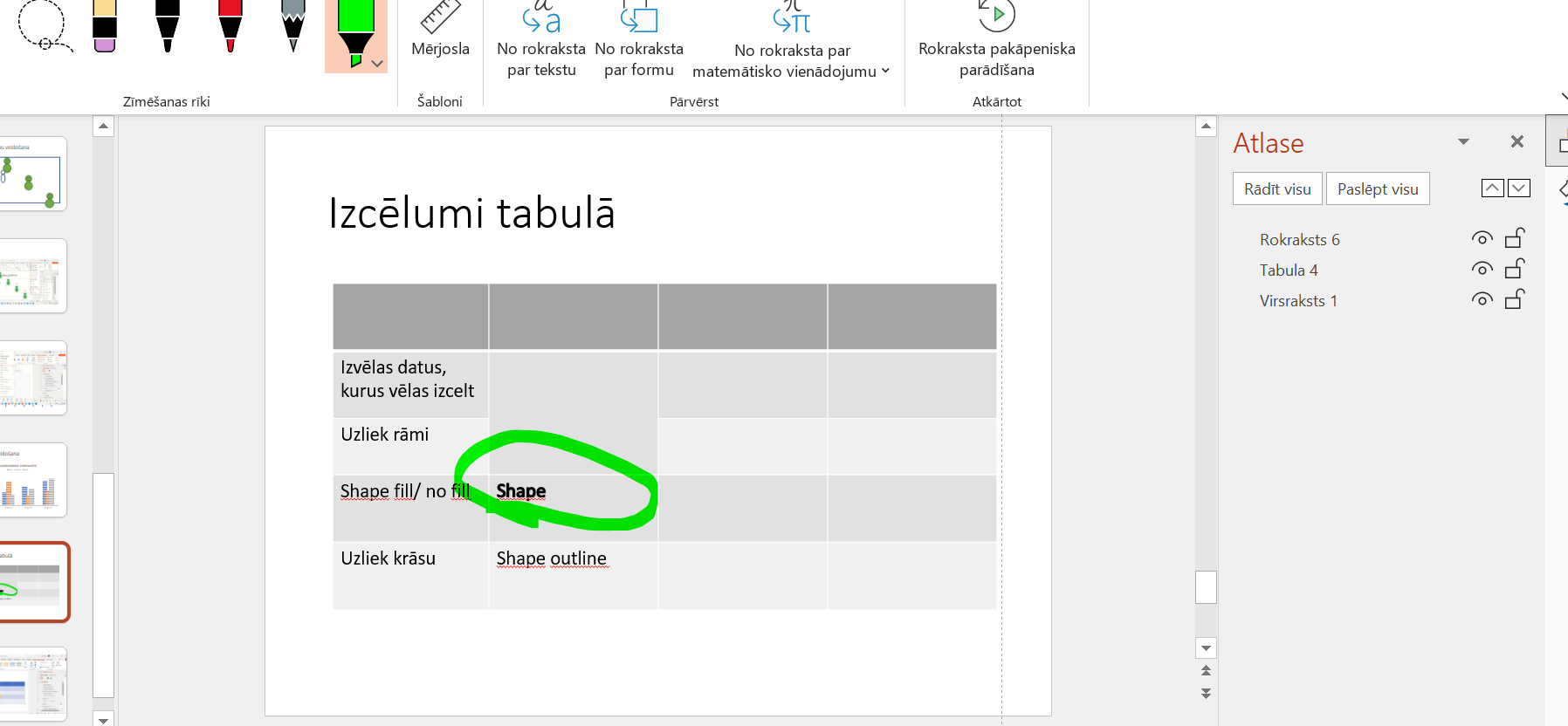 Tabulas noformējums
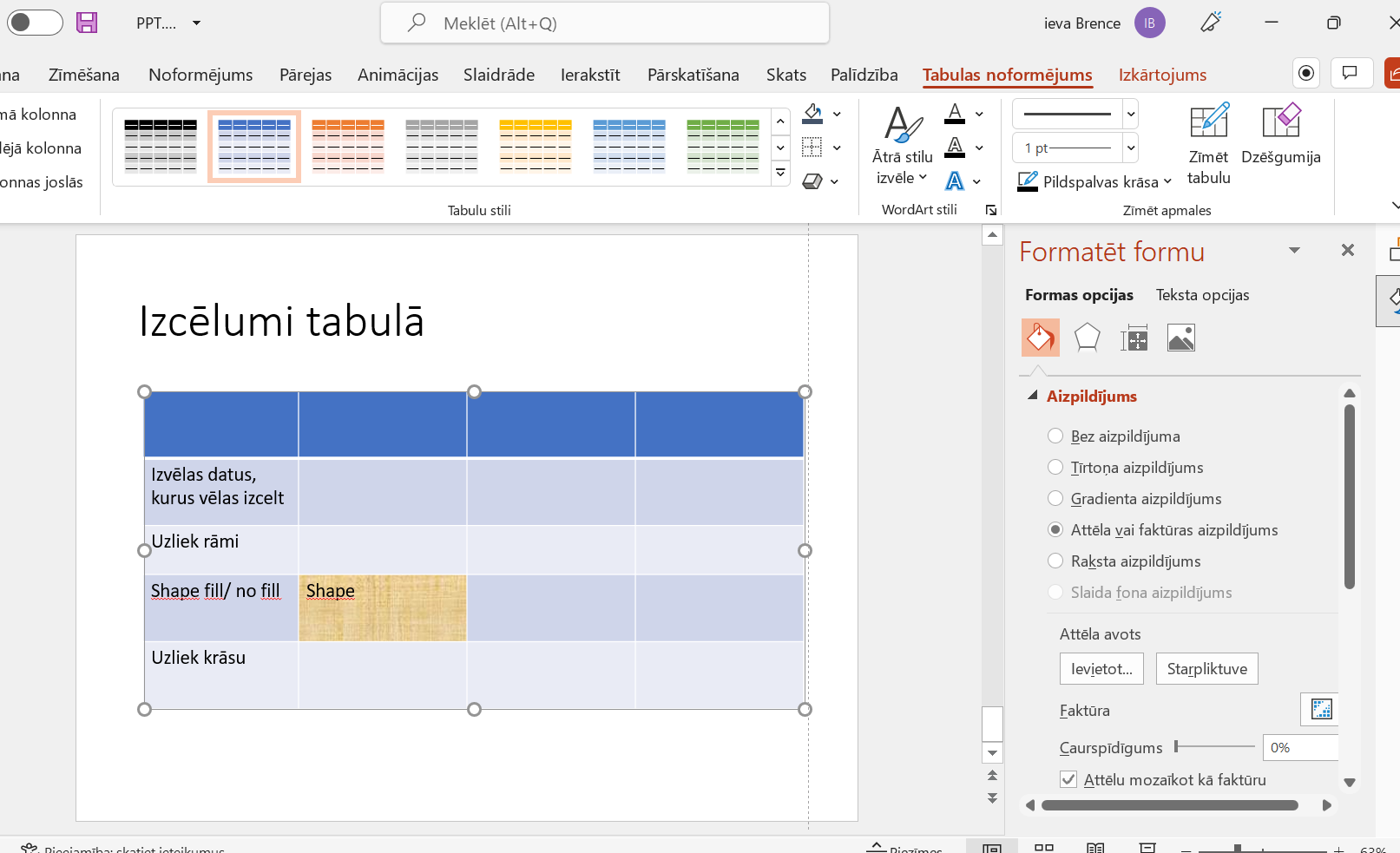 Tabulas iespējams veidot, ievietojot vairākus objektus un tos grupējot
Paldies par Jūsu uzmanību!
ieva@magneticpro.lv